Y Chromosome’s LamentTo “Paint It Black” by the Rolling Stones
Oh Y, oh Y must I be so very alone
No woman alive would have me as their chromosome
I sulk in heterogametic solitude
Each sex chromosome is different inside a human dude.
 
About all that I do is to turn a person male
Other than that I am mostly an epic fail
I let X chromosomes do everything, like a jerk
Since they are always around I can count on their work
Yeah
Except some sex chromosome abnormalities
When Mom does your 
laundry you never 
learn how.
Unlike Y, every cell has an X
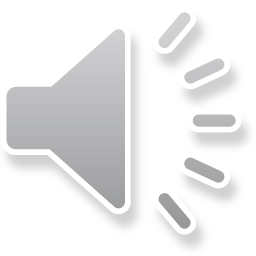